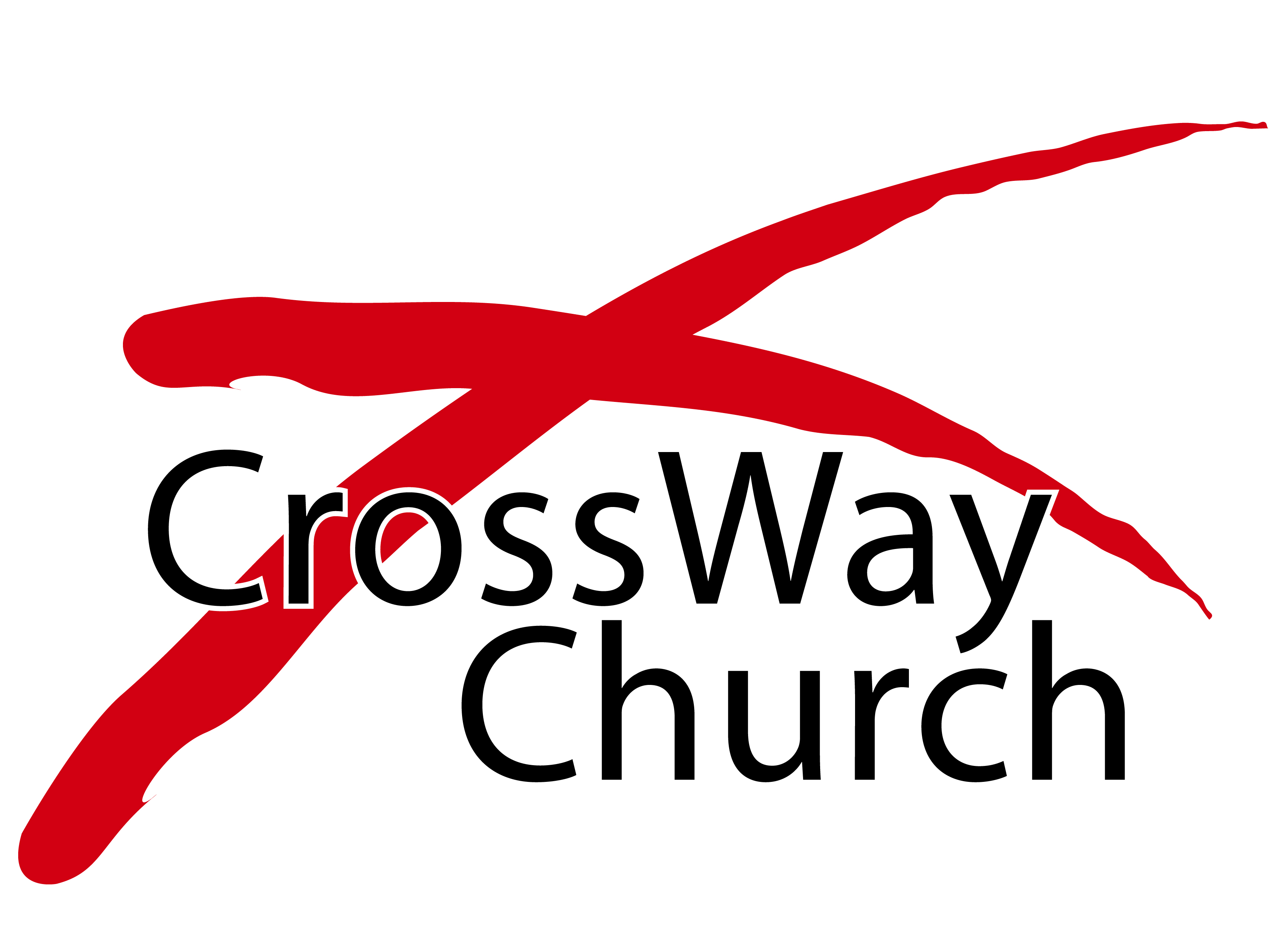 The Speck and the Log
The Sermon on the Mount Series [26]
Matthew 7:1-6© July 17, 2016
 Pastor Paul K. Kim
JESUS’ CALL FOR RADICAL DIFFERENCE IN RELATIONSHIPS [MATT 7]
“Do not be like them.” – Matthew 6:8

In relating to OUR BROTHERS/SISTERS [7:1-5]

In relating to HARDENED, HOSTILE SCOFFERS [7:6]

In relating to OUR HEAVENLY FATHER [7:7-11]

In relating to EVERYONE IN GENERAL [7:12]

In relating to FOLLOWING CHRIST [7:12]

In relating to FALSE PROPHETS [7:15-23]

In relating to JESUS’ TEACHING [7:24-27]
“JUDGE NOT”: WHAT DOES IT MEAN?
“Judge not, that you be not judged.” (v. 1)

It does NOT mean:

Don’t exercise critical discernment [e.g., moral/character judgment].
Don’t evaluate/assess/critique.
Don’t test the spirits.

How do we know that Jesus doesn’t mean it that way?

Not exercising critical discernment is unnatural and unrealistic—inevitably, we all use critical discernment to deal with realities of life.
In the same context, in verse 6 Jesus teaches us to discern who dogs and pigs are in our lives and treat them shrewdly.
Later in verse15, Jesus warns to “Beware of false prophets,” which requires a judgment involving discernment.
“JUDGE NOT”: WHAT DOES IT MEAN?
“Judge not, that you be not judged.” (v. 1)

Rather, it MEANS:

Don’t criticize others with a hypercritical judgmental attitude [censoriousness = judgment involving condemnation].
Don’t condemn others with undue harshness and superiority.
Don’t play God, pronouncing final judgment on another person.
The context provides a healthy balance. If we are not to ‘judge’ others, finding fault with them in a censorious, condemning or hypocritical way, we are not to ignore their faults either and pretend that everybody is the same. Both extremes are to be avoided. The saints are not judges, but ‘saints are not simpletons’ either. If we first remove the log from our eye and thus see clearly to take a speck from our brother’s eye, he (if he is a true brother in the Lord) will appreciate our concern. But not everyone is grateful for criticism and correction.John R. W. Stott
WHY SHOULD WE NOT JUDGE?
1 “Judge not, that you be not judged.  2 For with the judgment 
you pronounce you will be judged, and with the measure you use it will be measured to you. 3 Why do you see the speck that is in your brother's eye, but do not notice the log that is in your own eye? 4 Or how can you say to your brother, ‘Let me take the speck out of your eye,’ when there is the log in your own eye? 5 You hypocrite, first take the log out of your own eye, and then you will see clearly to take the speck out of your brother's eye. (vs. 1-5)

1)   It is solely God’s role—God only can see and judge everyone’s inner motives as well as outer deeds (vs. 1-2). 
No one, except God, can see the heart and full view of each deed’s context—hence, only God can and will judge everyone infallibly. 
We will be judged with whatever we judge others with by God.
WHY SHOULD WE NOT JUDGE?
1 “Judge not, that you be not judged.  2 For with the judgment 
you pronounce you will be judged, and with the measure you use it will be measured to you. 3 Why do you see the speck that is in your brother's eye, but do not notice the log that is in your own eye? 4 Or how can you say to your brother, ‘Let me take the speck out of your eye,’ when there is the log in your own eye? 5 You hypocrite, first take the log out of your own eye, and then you will see clearly to take the speck out of your brother's eye. (vs. 1-5)

2)  It is hypocritical—to see the faults in others so easily while minimizing one’s own is doubly wrong (vs. 3-4). 
Firstly, faultfinding in others without self-examination is hypocritical.
Secondly, judging others with a seeming act of kindness—i.e., helping others remove the speck—is doubly hypocritical.
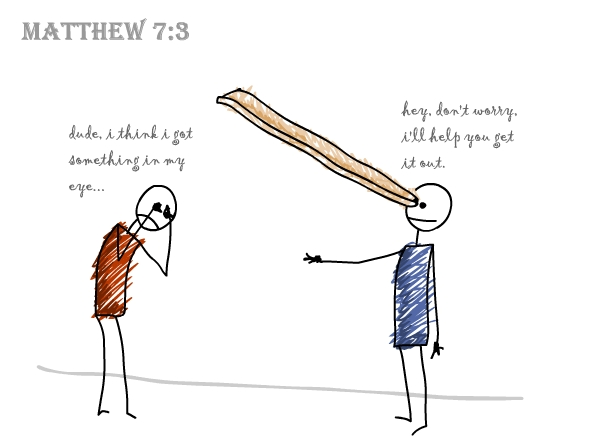 WHY SHOULD WE NOT JUDGE?
1 “Judge not, that you be not judged.  2 For with the judgment 
you pronounce you will be judged, and with the measure you use it will be measured to you. 3 Why do you see the speck that is in your brother's eye, but do not notice the log that is in your own eye? 4 Or how can you say to your brother, ‘Let me take the speck out of your eye,’ when there is the log in your own eye? 5 You hypocrite, first take the log out of your own eye, and then you will see clearly to take the speck out of your brother's eye. (vs. 1-5)

3)  It is self-righteous—in judging others harshly, we assume a “holier-than-thou” attitude (v. 4). 
Ultimately, the double hypocrisy in undue hypercritical judgment is to attain superiority over others by highlighting the faults of others.
Exalting oneself by nitpicking on others is a cheap way of self-righteousness.
WHY SHOULD WE NOT JUDGE?
1 “Judge not, that you be not judged.  2 For with the judgment 
you pronounce you will be judged, and with the measure you use it will be measured to you. 3 Why do you see the speck that is in your brother's eye, but do not notice the log that is in your own eye? 4 Or how can you say to your brother, ‘Let me take the speck out of your eye,’ when there is the log in your own eye? 5 You hypocrite, first take the log out of your own eye, and then you will see clearly to take the speck out of your brother's eye. (vs. 1-5)

4)  It is vision-impaired—the log in the eye blocks the view (v. 5). 
Hypercritical judgmental attitude causes us to skip self-examination.
This absence of self-examination leads us not only to blindness to our own faults but also to a blocked skewed view on others’ faults.
A CHECKLIST FOR JUDGMENTAL SPIRITby Ray Pritchard
Maximizing the sins of others—their faults and petty ways.
Coming to quick, hasty, negative conclusions.
Passing along critical stories to others.
Having a strong bias to find others guilty.
Being too harsh even when speaking the truth.
Adding aggravating remarks when telling a story.
Dismissing an unkind remark by saying, “I was only joking.”
Saying something critical and then trying to cover it up.
Being unkind and then quickly changing the subject.
Telling too many people about what others have done to us.
Telling the truth in order to hurt, not to help.
Putting others down in order to make yourself look better.
HOW CAN WE APPLY JESUS’ RADICAL TEACHING IN MATTHEW 7:1-6?
1)   We are to get rid of HYPERCRITICAL JUDGMENTAL ATTITUDE by taking the log out of our own eyes FIRST.  

5 “You hypocrite, first take the log out of your own eye, and then you will see clearly to take the speck out of your brother's eye.” (v. 5)

It does NOT mean that the other person’s fault is false and fabricated.
It does NOT mean that our fault is bigger compared to the other person’s fault.
BUT our SELF-RIGHTEOUS ATTITUDE ITSELF is the log—our unloving reaction to other’s speck in his or her eye is a more serious problem.
WHAT IS THE “LOG” IN OUR OWN EYE? 
But what did the Lord Jesus mean by the [log] in our eye? I suggest that the [log] in our eye is simply our unloving reaction to the other man's [speck]… And the Lord Jesus means by this comparison to tell us that our unloving reaction to the other's wrong is what a great rafter is to a little splinter! Every time we point one of our fingers at another and say, " It's your fault," three of our fingers are pointing back at us. God have mercy on us for the many times when it has been so with us and when in our hypocrisy we have tried to deal with the person's fault, when God saw there was this thing far worse in our own hearts. But let us not think that a [log] is of necessity some violent reaction on our part. The first beginning of a resentment is a [log], as is also the first flicker of an unkind thought, or the first suggestion of unloving criticism. Where that is so, it only distorts our vision and we shall never see our brother as he really is, beloved of God. If we speak to our brother with that in our hearts, it will only provoke him to adopt the same hard attitude to us. 
— Roy Hession
HOW CAN WE APPLY JESUS’ RADICAL TEACHING IN MATTHEW 7:1-6?
2)   We are to exercise HUMBLE DISCERNMENT & SPEAKING TRUTH IN LOVE so that we may help a brother/sister remove a speck in his/her eye.  

5 “.... FIRST take the log out of your own eye, and then you will see clearly to take the speck out of your brother's eye.” (v. 5)
HOW CAN WE APPLY JESUS’ RADICAL TEACHING IN MATTHEW 7:1-6?
2)   We are to exercise HUMBLE DISCERNMENT & SPEAKING TRUTH IN LOVE so that we may help a brother/sister remove a speck in his/her eye.  

15 “If your brother sins against you, go and tell him his fault, between you and him alone. If he listens to you, you have gained your brother.”Matthew 18:15

1 Brothers, if anyone is caught in any transgression, you who are spiritual should restore him in a spirit of gentleness. Keep watch on yourself, lest you too be tempted.Galatians 6:1

6 Faithful are the wounds of a friend; profuse are the kisses of an enemy.
Proverbs 27:6

16 Let the word of Christ dwell in you richly,teaching and admonishing one another in all wisdom...Colossians 3:16
HOW CAN WE APPLY JESUS’ RADICAL TEACHING IN MATTHEW 7:1-6?
2)   We are to exercise HUMBLE DISCERNMENT & SPEAKING TRUTH IN LOVE so that we may help a brother/sister remove a speck in his/her eye.  

5 “.... FIRST take the log out of your own eye, and then you will see clearly to take the speck out of your brother's eye.” (v. 5)

Do it with great patience (2 Tim. 4:2).
Do it with a spirit of gentleness (Gal. 6:1).
Do it with wisdom drawn from prayer for him/her (Prov. 12:18).

18 There is one whose rash words are like sword thrusts,
    but the tongue of the wise brings healing.Proverbs 12:18
HOW CAN WE APPLY JESUS’ RADICAL TEACHING IN MATTHEW 7:1-6?
3)   We are to exercise CRITICAL DISCERNMENT so that we may NOT waste what is holy to hardened scoffers.  

6 “Do not give dogs what is holy, and do not throw your pearls before pigs, lest they trample them underfoot and turn to attack you. (v. 6)

Dogs were half-wild street scavengers and the pigs were despised by the Jews—both were ceremonially unclean; the terms refer to hardened  [Gentile] scoffers who had contempt on God and God’s wisdom.

Dogs and swine are names given, “to those who, by clear evidences, have manifested a hardened contempt of God, so that their disease appears to be incurable.”John Calvin
HOW CAN WE APPLY JESUS’ RADICAL TEACHING IN MATTHEW 7:1-6?
3)   We are to exercise CRITICAL DISCERNMENT so that we may NOT waste what is holy to hardened scoffers.  

6 “Do not give dogs what is holy, and do not throw your pearls before pigs, lest they trample them underfoot and turn to attack you. (v. 6)

Don’t give scoffers God’s wisdom [the gospel] (Prov. 9:7-8).
Shake off the dust of your feet when you recognize them (Lk. 9:5).
Move on to receptive people (Acts 18:6).

7 Whoever corrects a scoffer gets himself abuse,
    and he who reproves a wicked man incurs injury.
8 Do not reprove a scoffer, or he will hate you;
    reprove a wise man, and he will love you. Proverbs 9:7-8
THREE PRACTICAL QUESTIONS FOR OUR EVERYDAY LIFE
What one insight hit home for you from Jesus’ teaching on warning against hypocritical judgmental spirit? What will you do about it?

What is your first step toward taking out the “log” in your eye first?

What would it mean for you to practice the healthy balance that Jesus teaches—that you would sharpen your discernment while purging any hypercritical judgmentalism?
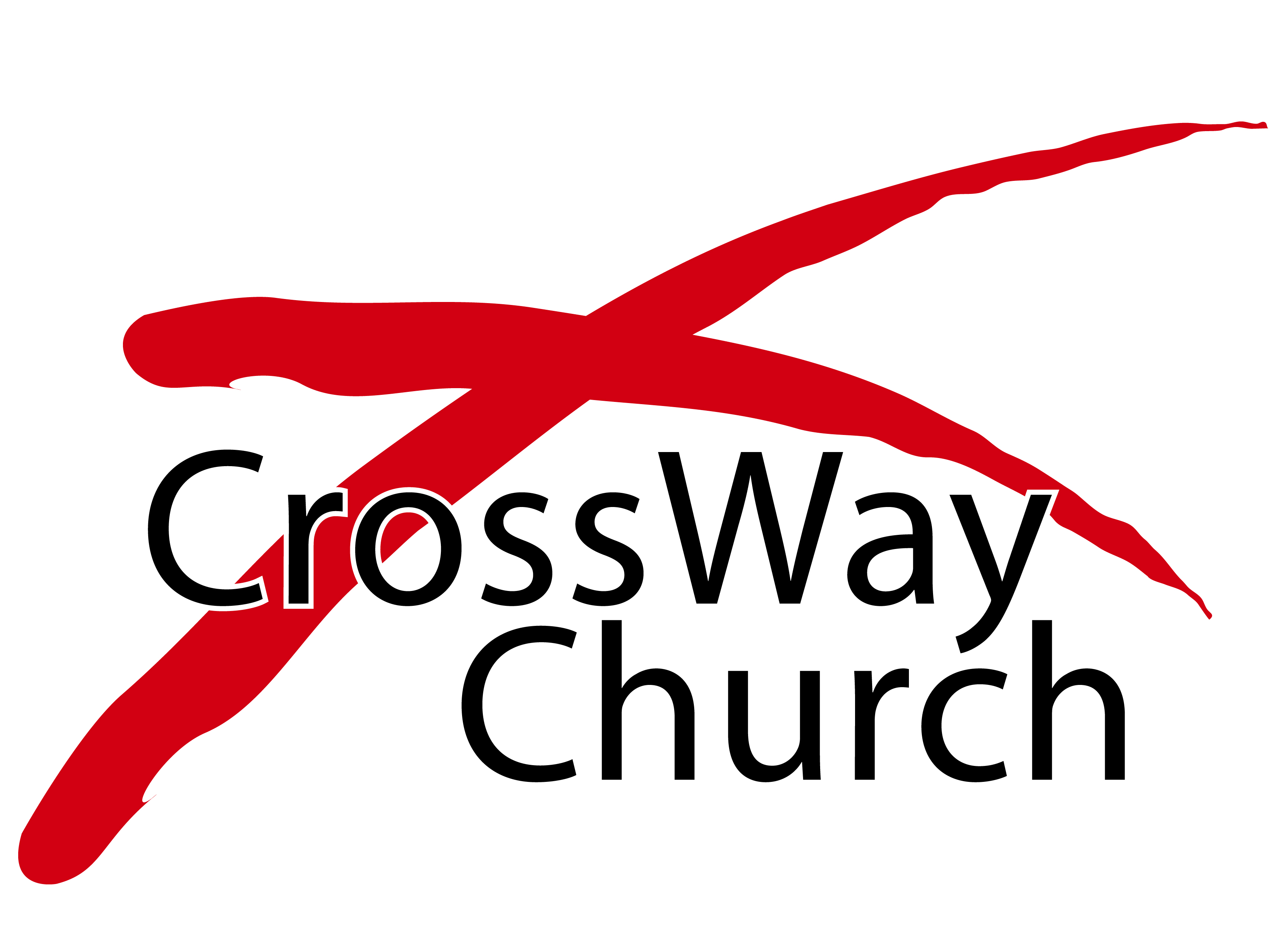